Учимся решать задачи
1 класс
Учитель: Макало Н.С.
Ну-ка проверь, дружок, Ты готов начать урок? Все ли правильно сидят? Все ль внимательно глядят? Всё ль на месте? Всё ль в порядке? Ручка, книжка и тетрадки? Соберись и улыбкой поделись!
Хоть ты смейся,Хоть ты плачь, Не могу решать задач!Может быть плохой учебник?Может быть таланта нет?Но нашел я способ верный -Сразу посмотреть в ответ.Занимайтесь на здоровье,Если вам не жалко сил,Ну, зачем читать условие?Раз - умножил, два - сложил.Я и вычел, разделил.Ну все как полагается,Но только правильный ответНикак не получается.Помогите мне, ребята,Все расставить по местам.Научусь решать задачи - Буду благодарен вам!
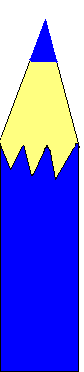 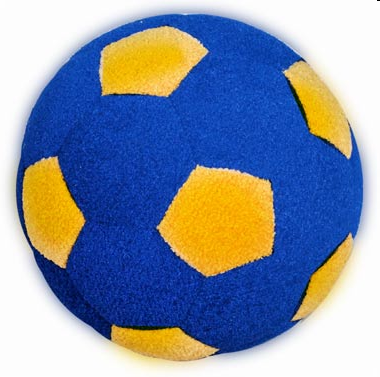 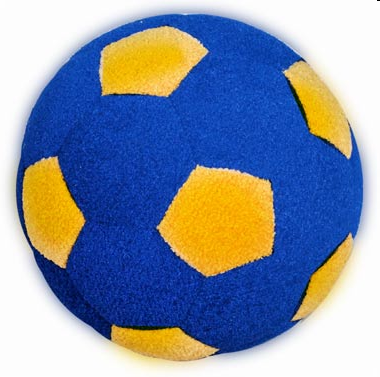 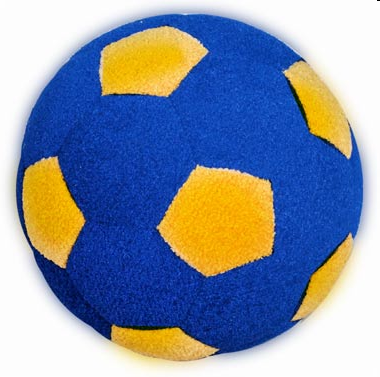 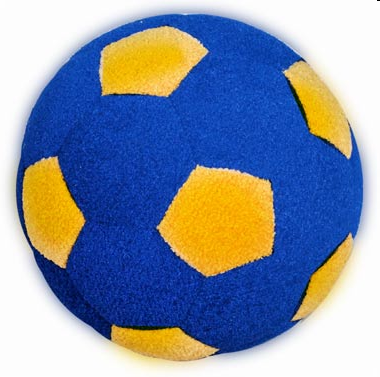 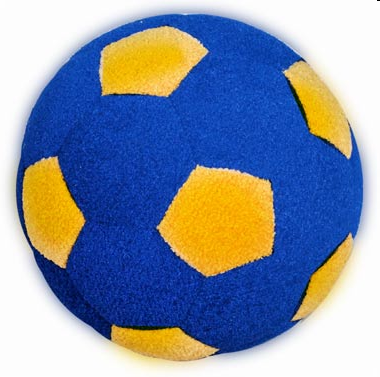 3 + 4  =
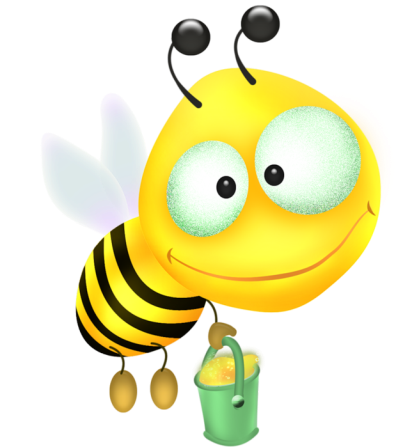 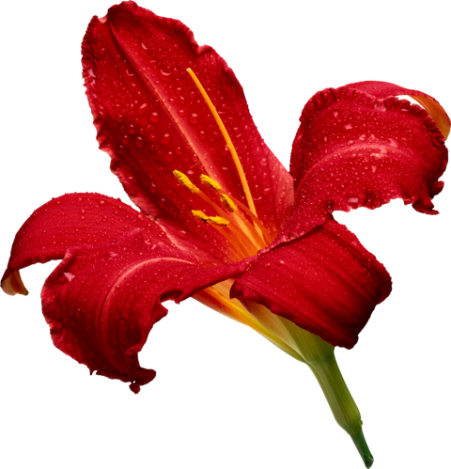 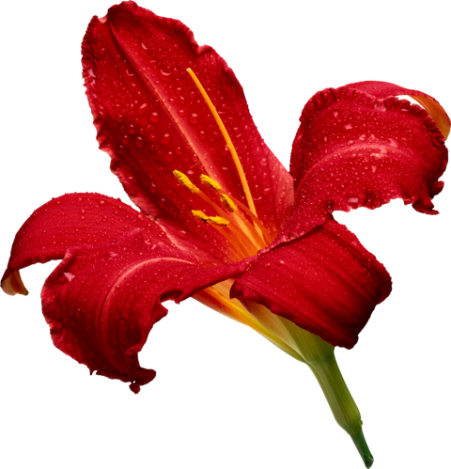 5
6
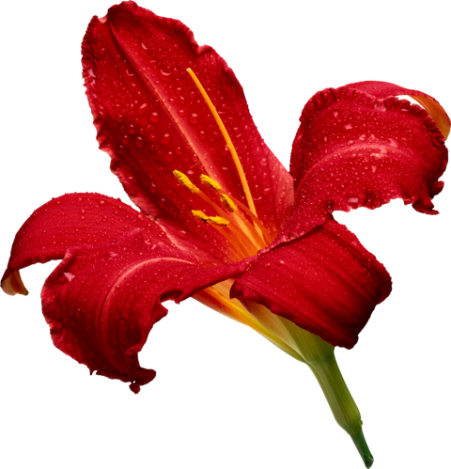 7
7 – 4  =
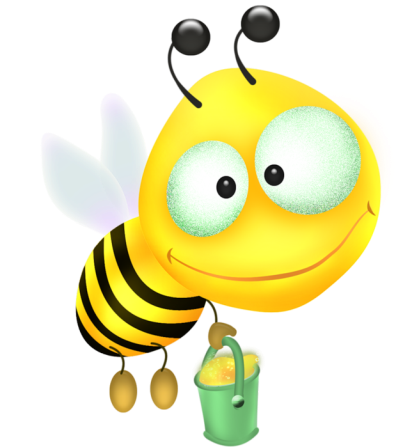 1
3
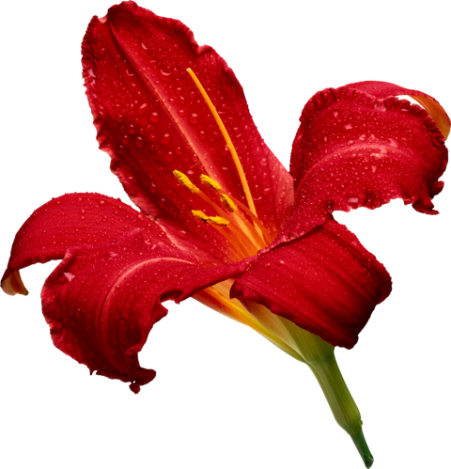 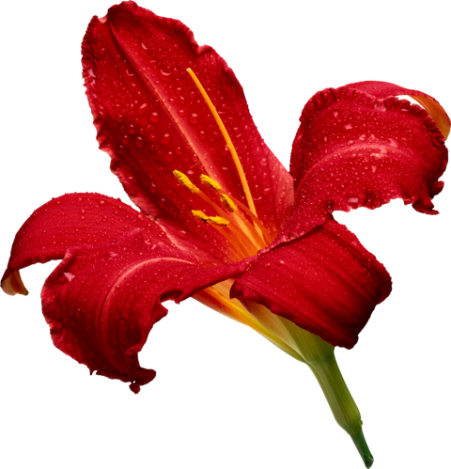 5
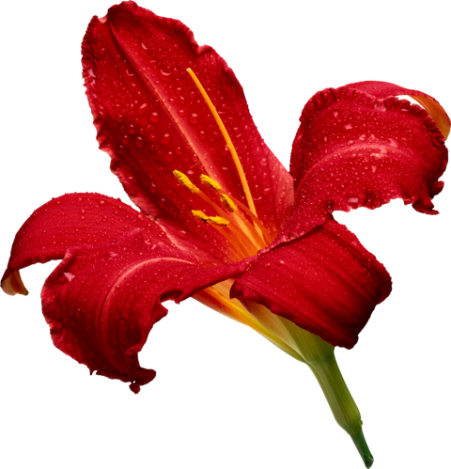 4 – 4 =
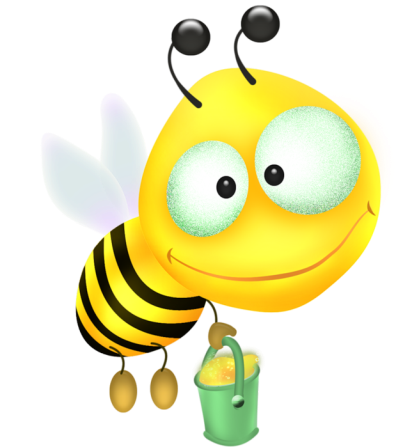 0
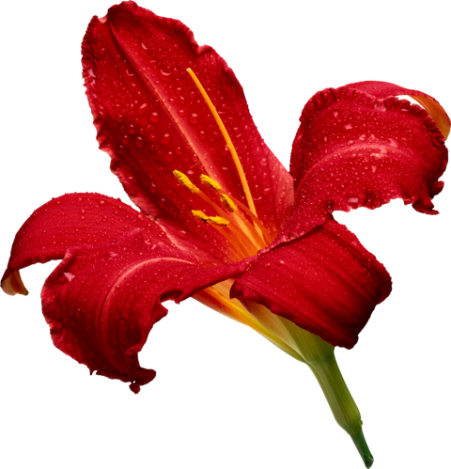 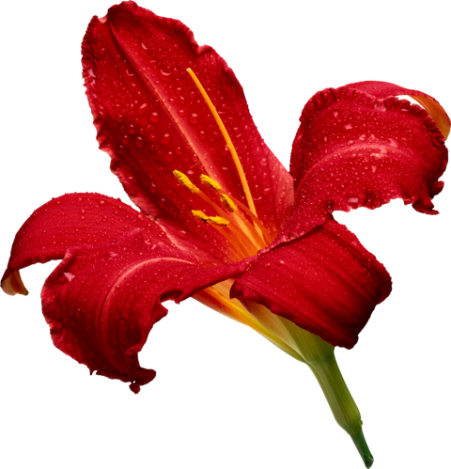 3
6
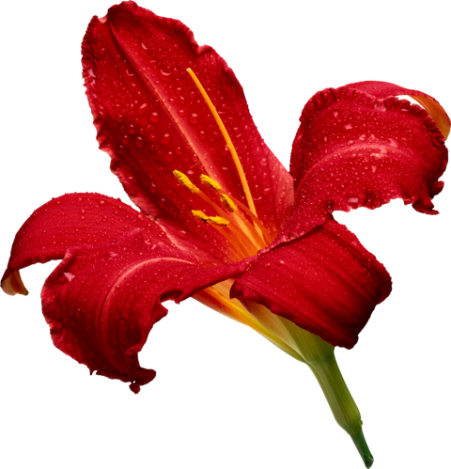 3 + 3 =
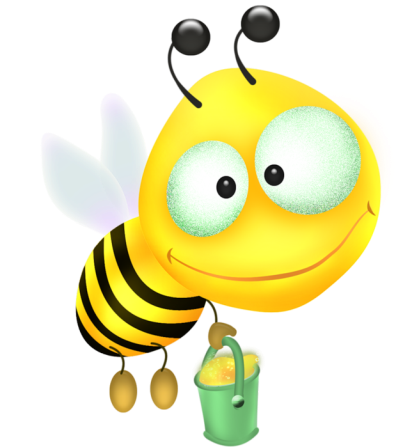 7
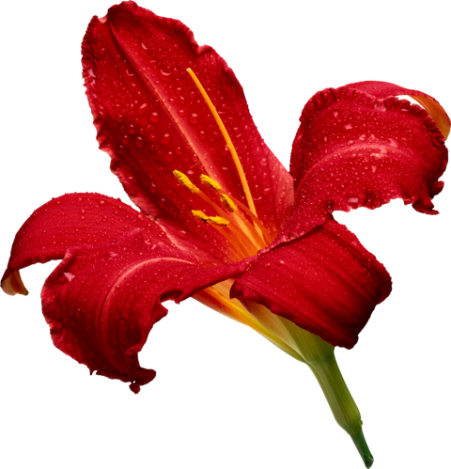 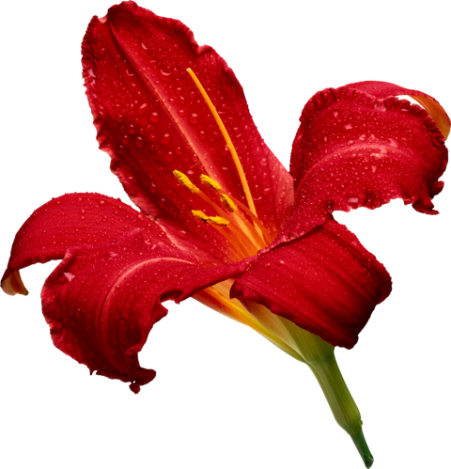 6
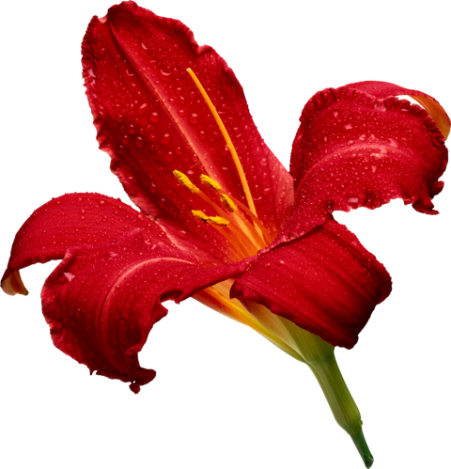 10
3 + 5 =
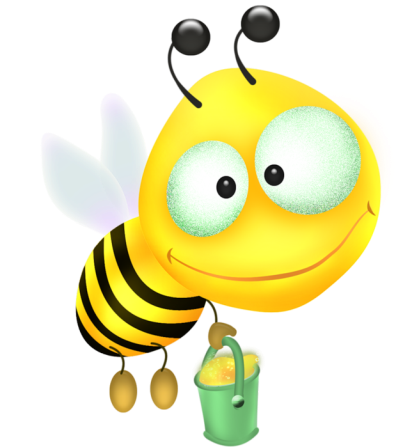 3
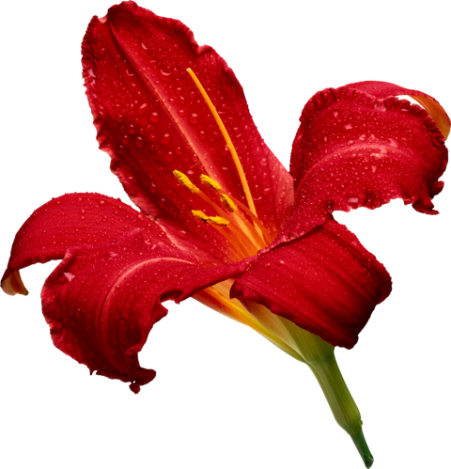 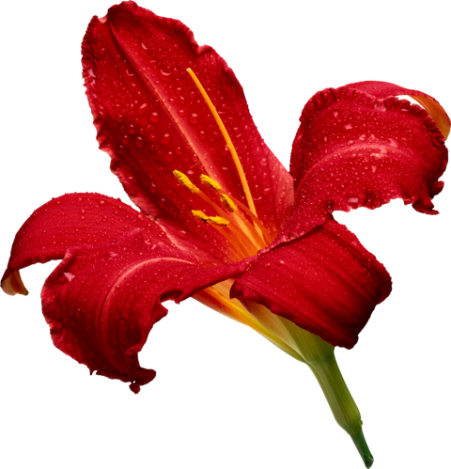 8
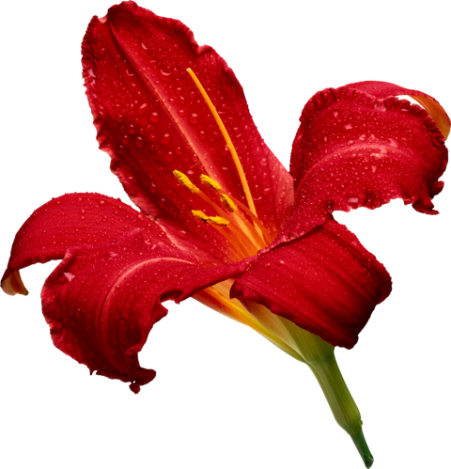 10
Физминутка
Раз, два, три, четыре, пять,Начинаем отдыхать! (потянуться)Спинку бодро разогнули,Ручки кверху потянули!Раз и два, присесть и встать,Чтобы отдохнуть опять.Раз и два вперед нагнуться,Раз и два назад прогнуться.(движения маятника)Вот и стали мы сильней,(показать «силу»)Здоровей и веселей! (улыбнуться друг другу)
Игра «По квартирам»
4 … 2 = 6           6 + … = 7
8 … … =5           9 … … = 6
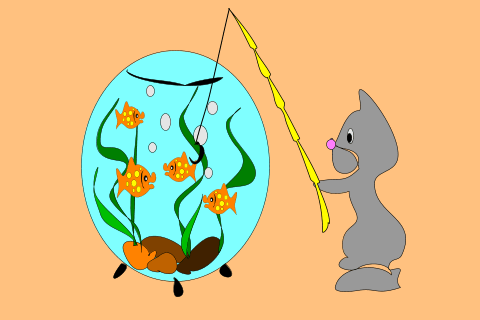 4 - 1
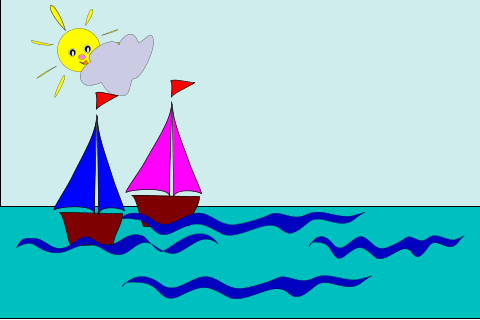 2 + 2
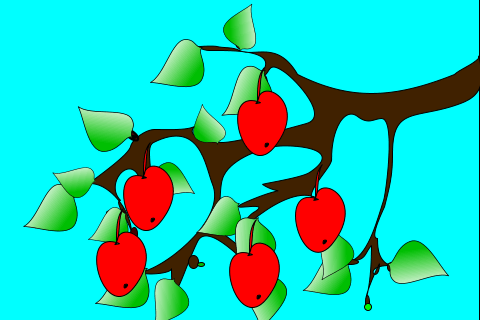 5 - 2